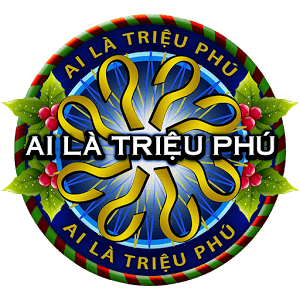 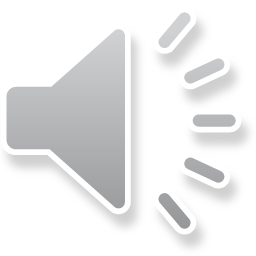 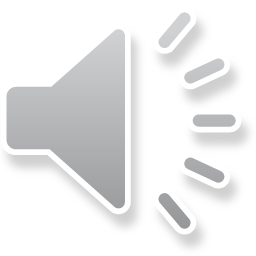 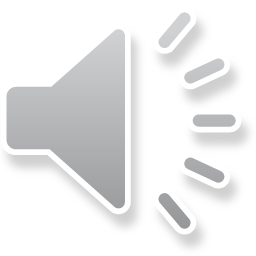 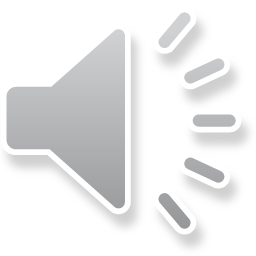 Câu hỏi : thầy cô đánh nội dung vào đây ?
A. Đáp án này là đáp án đúng
B. Đáp án này là đáp án sai
C. Đáp án này là đáp án sai
D. Đáp án này là đáp án sai
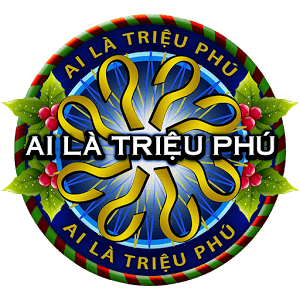 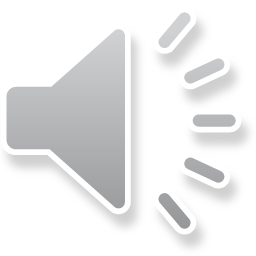 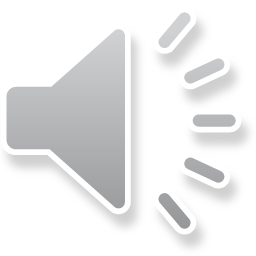 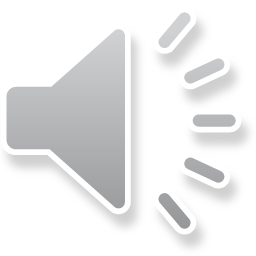 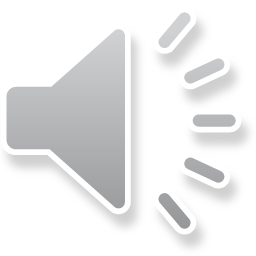 Câu hỏi : thầy cô đánh nội dung vào đây ?
A. Đáp án này là đáp án sai
B. Đáp án này là đáp án đúng
C. Đáp án này là đáp án sai
D. Đáp án này là đáp án sai
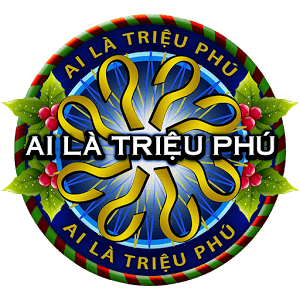 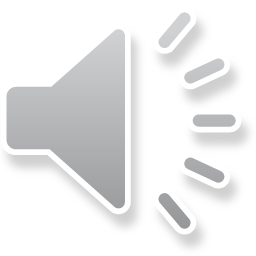 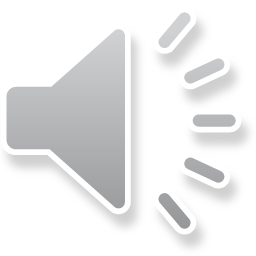 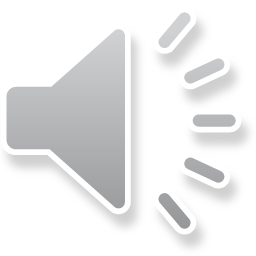 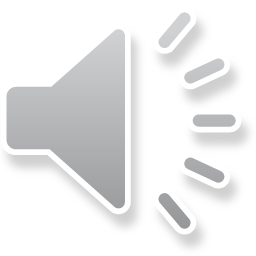 Câu hỏi : thầy cô đánh nội dung vào đây ?
A. Đáp án này là đáp án sai
B. Đáp án này là đáp án sai
D. Đáp án này là đáp án sai
C. Đáp án này là đáp án đúng
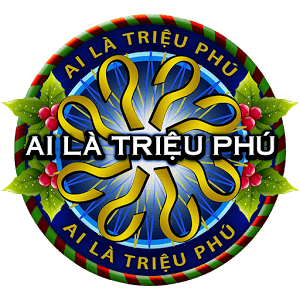 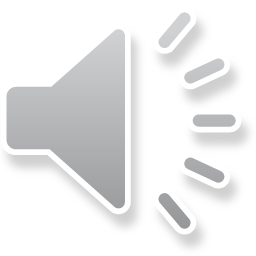 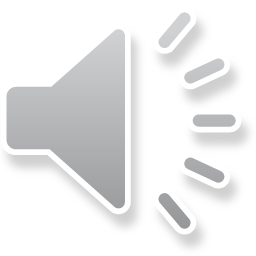 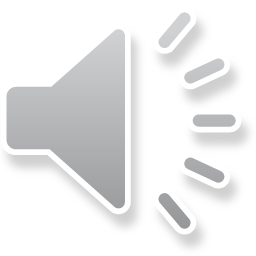 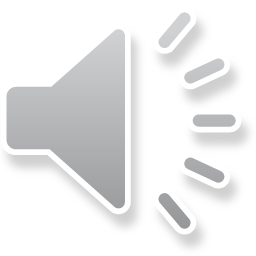 Câu hỏi : thầy cô đánh nội dung vào đây ?
B. Đáp án này là đáp án sai
A. Đáp án này là đáp án sai
C. Đáp án này là đáp án sai
D. Đáp án này là đáp án đúng